КАЗАХСКИЙ НАЦИОНАЛЬНЫЙ УНИВЕРСИТЕТ ИМ. АЛЬ-ФАРАБИ
Высшая школа экономики и бизнеса 
Кафедра «Финансы и учет»
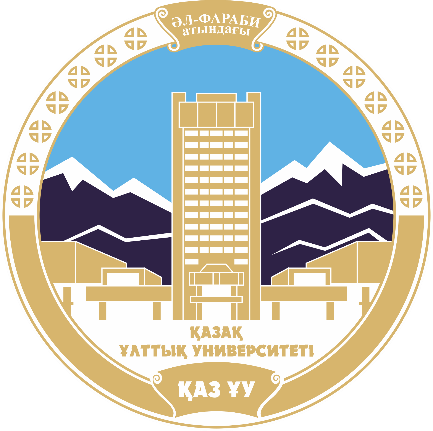 Лекция 11-12: «Международные валютные рынки.»
Дисциплина: «Валютные операции и современная валютная система»
Преподаватель:  к.э.н., и.о. доцента Алиева Б.М
План лекции:
Валютный рынок 
Мировой валютный рынок 
Региональный рынок 
Функции валютного рынка
Структура валютного рынка
Инструменты валютного рынка
Рынок Forex
Мировой валютный рынок
Методы расчетов международной торговли
Инфраструктура международных платежей
Цель лекции:
Раскрыть суть международных валютных рынков.
Валютный рынок
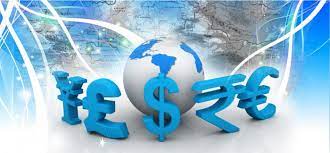 место, где денежные средства, номинированные в одной валюте, покупаются и продаются за денежные средства, номинированные в другой валюте
обеспечивает возможность конвертации валют
Мировые валютные рынки
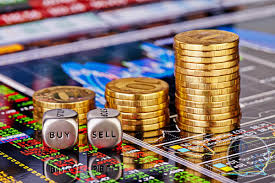 На мировых валютных рынках проводятся операции с валютами, которые широко используются в мировом платежном обороте, и почти не совершают сделок с валютами регионального и местного значения, независимо от их статуса и надежности.
Региональные рынки
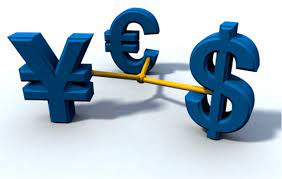 На региональных рынках выполняют операции с валютами регионального значения.
Выделяют Европейский, Американский и Азиатский регионы.
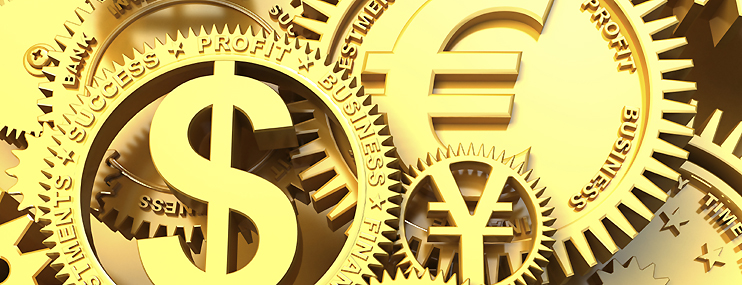 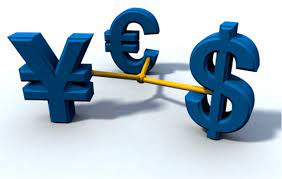 Валютный рынок выполняет несколько функций
в частности, обеспечивает передачу покупательной способности из одной страны в другую, обслуживая операции экспортеров и импортеров товаров и услуг, движение капиталов и рабочей силы,служит средством хеджирования открытой позиции в какой-либо валюте посредством форвардных валютных операций;обеспечивает клиринговый механизм для межбанковских международных платежей.
Структура валютного рынка
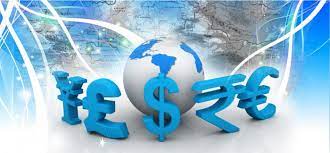 Фирмы, осуществляющие внешнеторговые операции.
Компании, осуществляющие зарубежные вложения активов.
Центральные банки
Частные лица.
Валютные биржи.
Валютные брокерские фирмы
Банковские учреждения
Инструменты валютного рынка
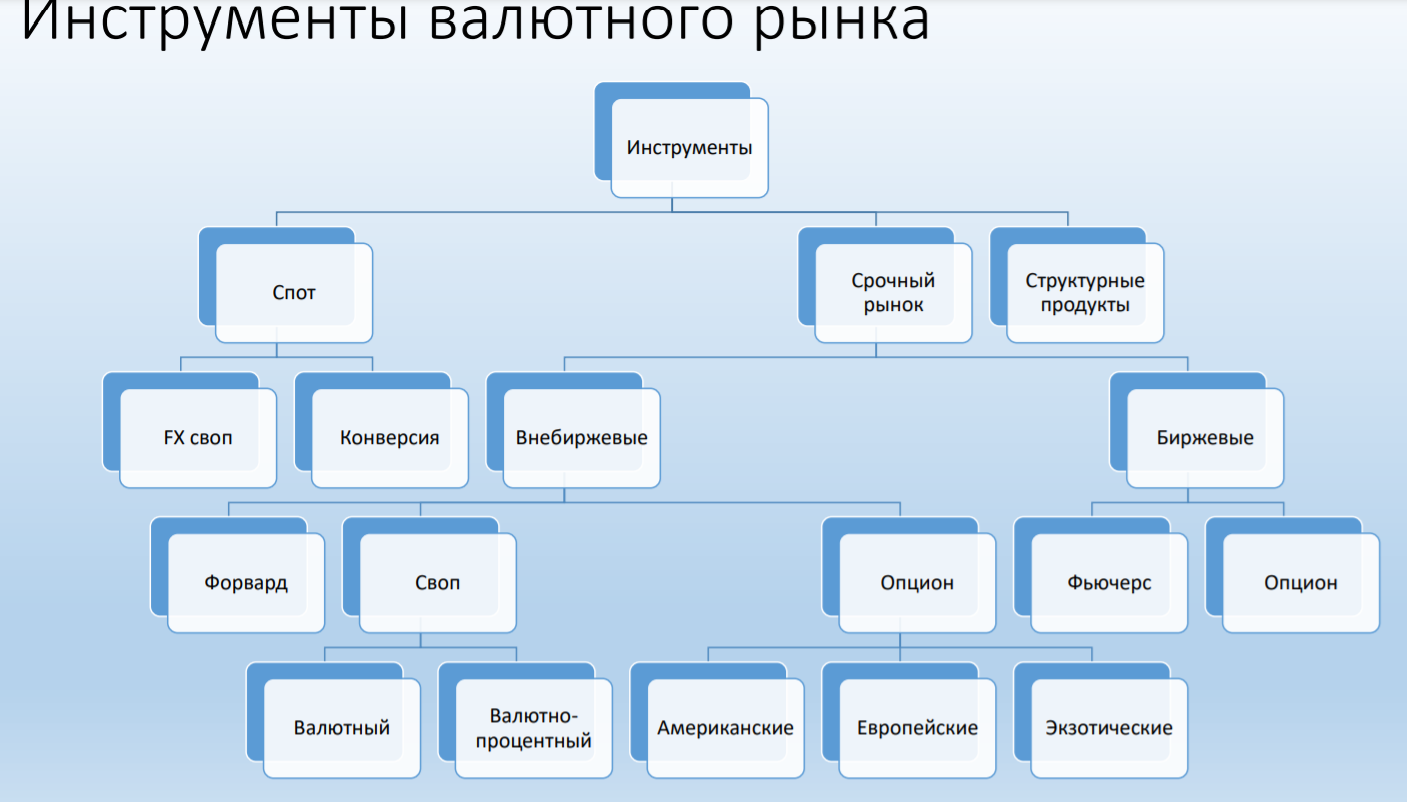 Развитие валютных инструментов сделок на международном валютном рынке
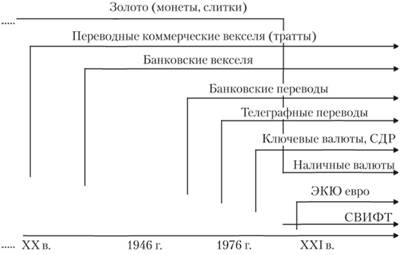 Эволюция международного валютного рынка: кризисная составляющая и посткризисное реформирования
Функции международного валютного рынка
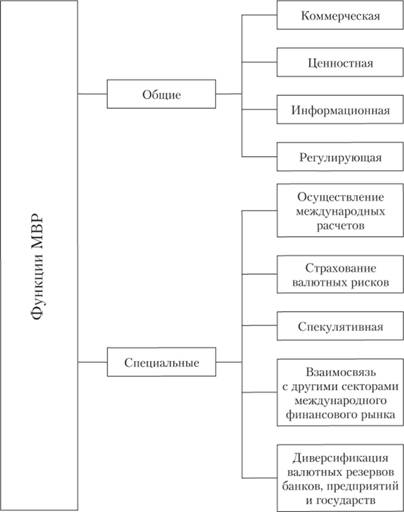 Интеграция инфраструктур международного валютного рынка приобрела форму биржевых альянсов. В этой связи можно выделить несколько стратегий построения таких альянсов. 
В первую очередь стратегия, принятая торговой системой NASDAQ. В различных странах NASDAQ создает биржевые структуры с местными партнерами на основе единой технологии. Подобным образом появились NASDAQ Europe, NASDAQJapan, NASDAQ Canada. Планируется в недалеком будущем на их основе образовать глобальную систему электронной торговли на базе Weft-технологий. Другое направление построения валютных альянсов – объединение бирж различных стран. Например, NYSE в ходе создания Global Equity Market (GEM) привлекла все основные мировые биржи. Участники альянса сохранили свои технологии, но электронный интерфейс у них общий. Другими примерами валютных альянсов могут послужить: Globex, Парижская биржа, Singapore International Monetary Exchange (SIMEX); Bourse de Montreal и др. Члены указанных бирж могут оперировать с деривативами других бирж через электронные торговые системы. Причем торговля ведется в национальных валютах и с прежних терминалов.
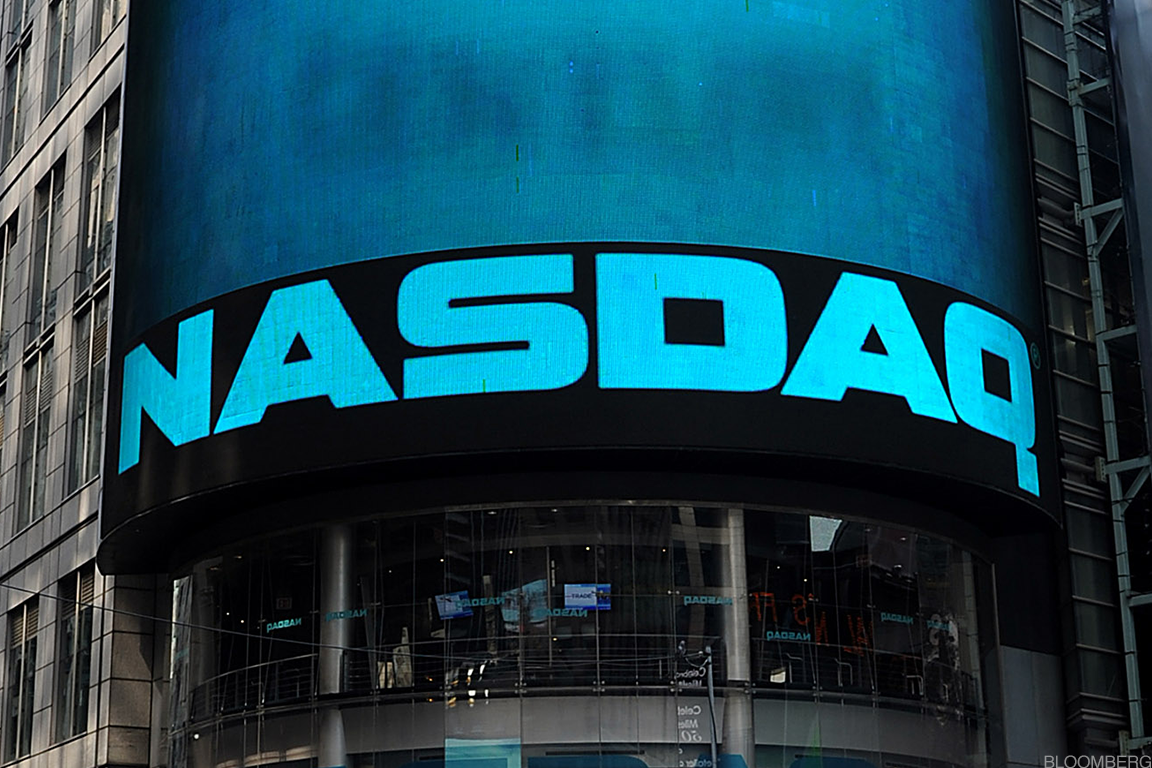 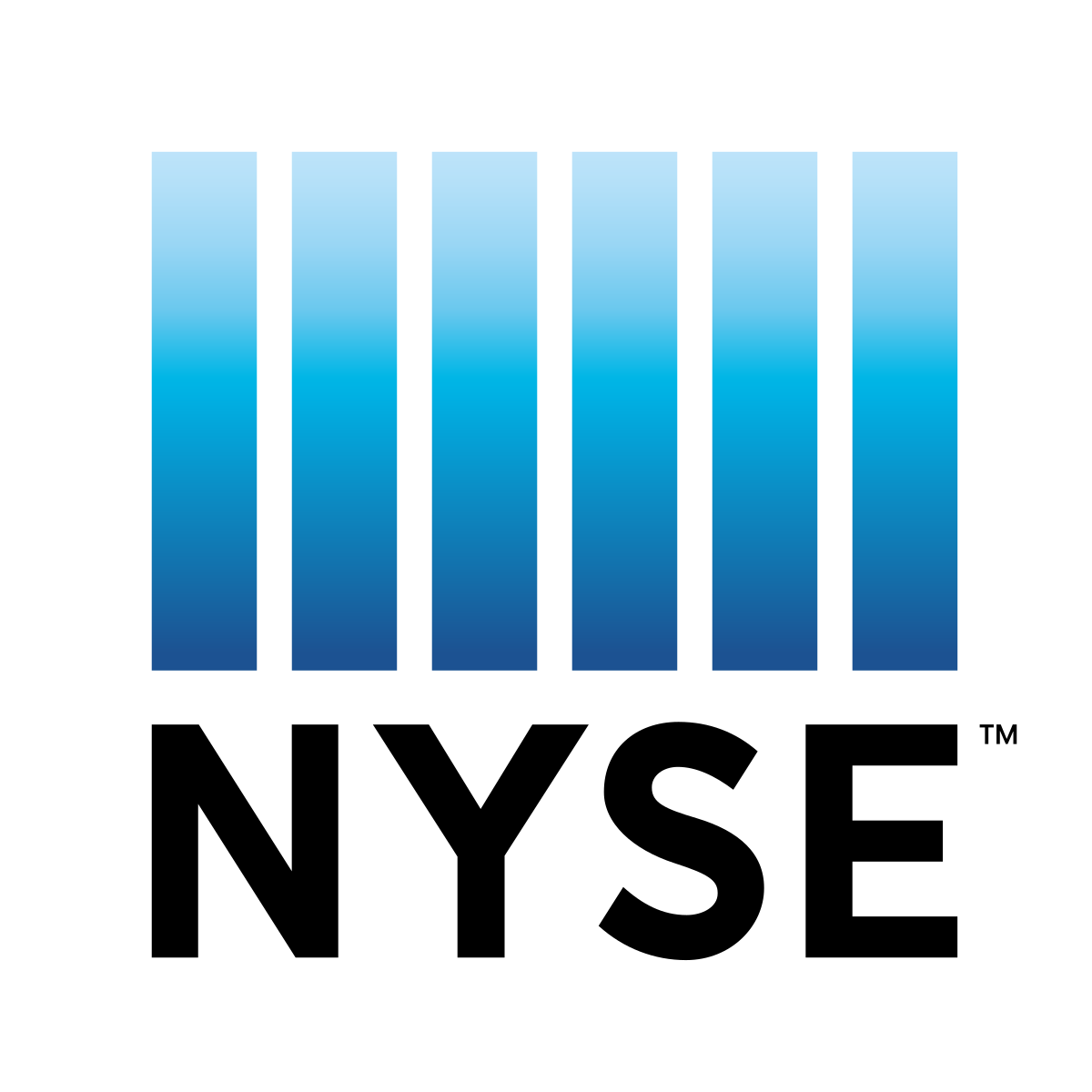 Международный валютный рынок занимает особое место в развитии стран с формирующимися рынками. Эти страны практически не связаны с международными кредитным, фондовым и страховым рынками. Лишь международный валютный рынок предоставляет ликвидные финансовые активы для развития стран с формирующимися рынками.
Рынок Forex
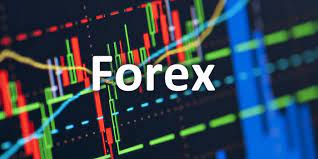 Международный валютный рынок FOREX появился в начале семидесятых годов XX века в результате возникновения системы плавающих курсов национальных валют. В марте 1973 года система плавающих курсов сменила Бреттон-Вудскую систему фиксированных курсов, в рамках которой курсы национальных валют были жестко привязаны к USD, а последний — столь же жестко по своей стоимости к золоту. Появление явных движений валютных курсов, помимо потребности страховать риски, привело к возникновению возможность зарабатывать на изменениях курсов. Так появляется профессия валютного трейдера. Стоит отметить, что принципиальной новизны в работе рынка FOREX и его участников нет — правила оказываются очень похожими на принципы работы на фондовом рынке.
Рынок Forex
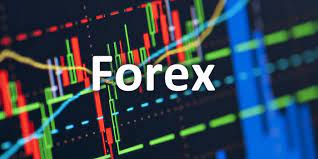 FOREX - самый большой рынок в мире, он составляет по объему до 90 % всего мирового рынка капиталов. Тысячи участников этого рынка - банки, брокерские фирмы, инвестиционные фонды, финансовые и страховые компании - в течение 24 часов в сутки покупают и продают валюту, заключая сделки в течение нескольких секунд в любой точке Земного шара. Объединенные в единую глобальную сеть спутниковыми каналами связи с помощью совершеннейших компьютерных систем, они создают оборот валютных средств, который в сумме за год превышает в 10 раз общий годовой валовой, национальный продукт всех государств мира (причем, цифра взята из учебника 5-летней давности).
Валютные операции обеспечивают экономические связи между участниками различных рынков, находящимися по разные стороны государственных границ: межгосударственные расчеты, расчеты между фирмами из разных стран за поставляемые товары и услуги, иностранные инвестиции, международный туризм и деловые поездки. Без валютообменных операций эти важнейшие виды экономической активности не могли бы существовать. Но деньги, служащие здесь инструментом, сами становятся товаром, так как спрос и предложение по операциям с каждой валютой в различных деловых центрах меняется во времени, а следовательно меняется и цена каждой валюты, причем меняется быстро и непредсказуемым образом.
Международное валютное устройство в настоящее время основывается на режиме плавающих валютных курсов: цену валюты определяет прежде всего рынок. Поэтому валютный курс то поднимается вверх (валюта дорожает), то падает вниз. Значит, можно купить валюту дешевле и через некоторое время продать ее дороже, получив при этом прибыль. Международная валютная система прошла большой путь за тысячелетия истории человечества, но несомненно сегодня в ней происходят изменения самые интересные и ранее немыслимые.
Два главных изменения определяют новый облик мировой валютной системы:
б) мощные информационные и телекоммуникационные технологии позволили объединить денежные системы разных стран в единую глобальную финансовую систему, не признающую границ.
а) деньги полностью отделены теперь от какого бы то ни было материального носителя;
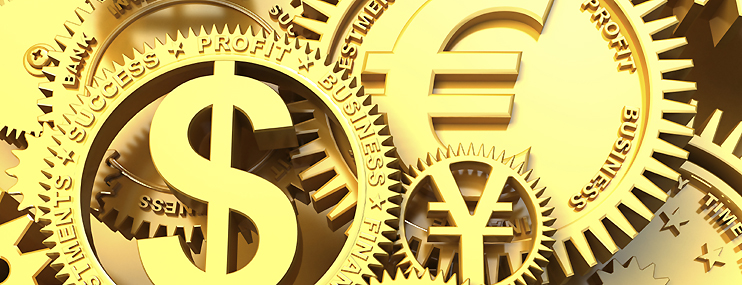 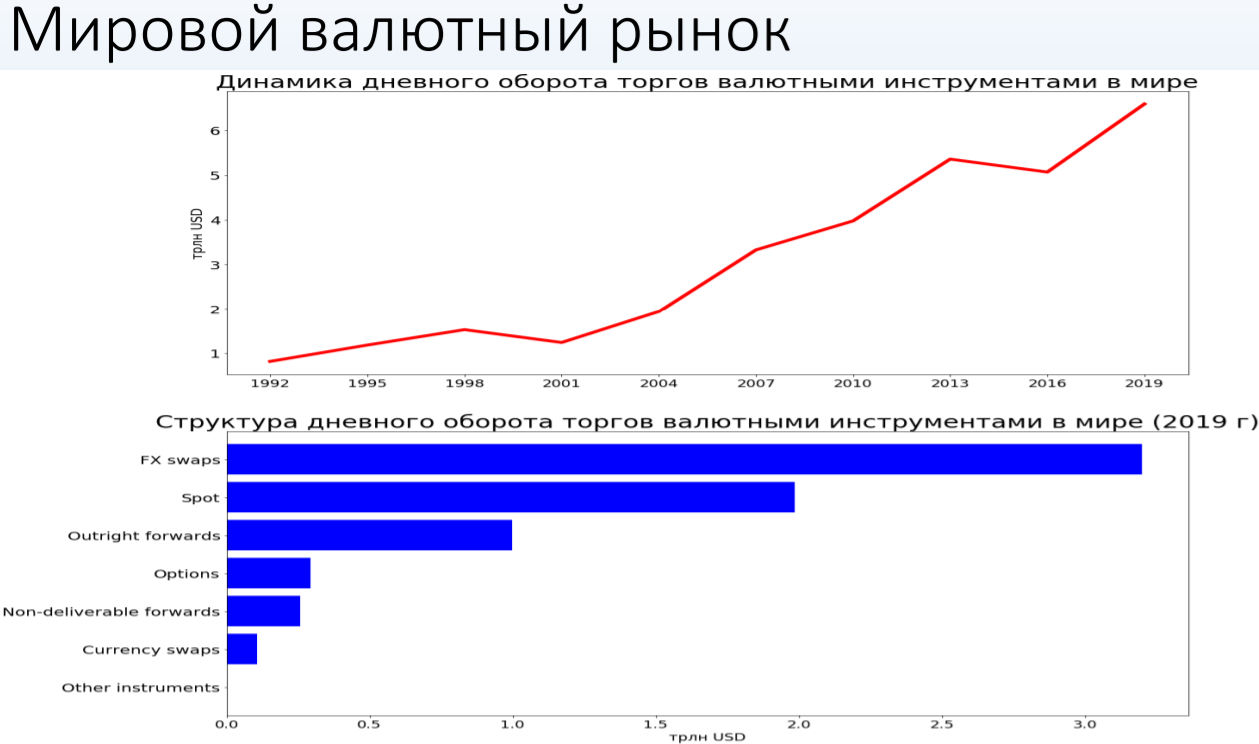 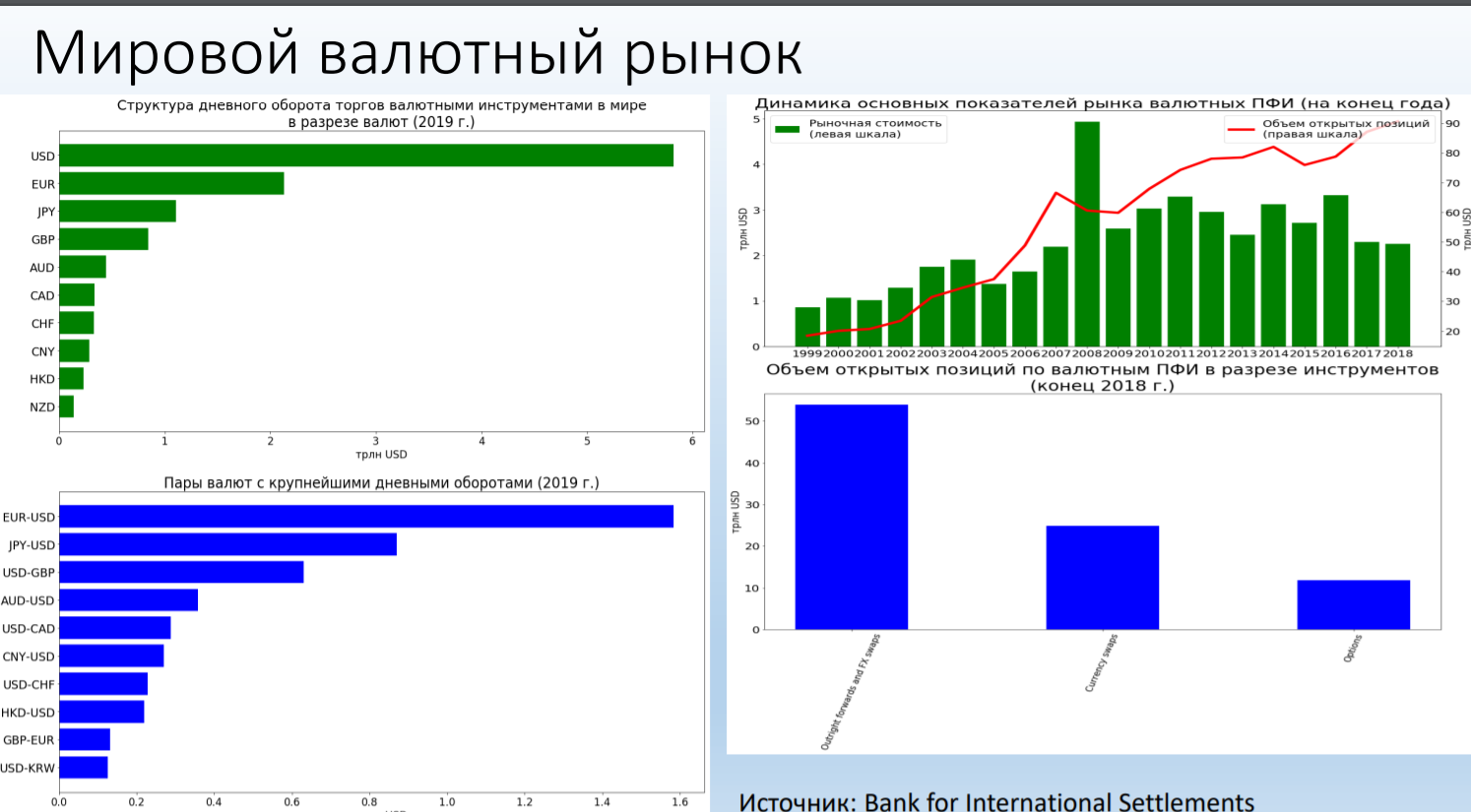 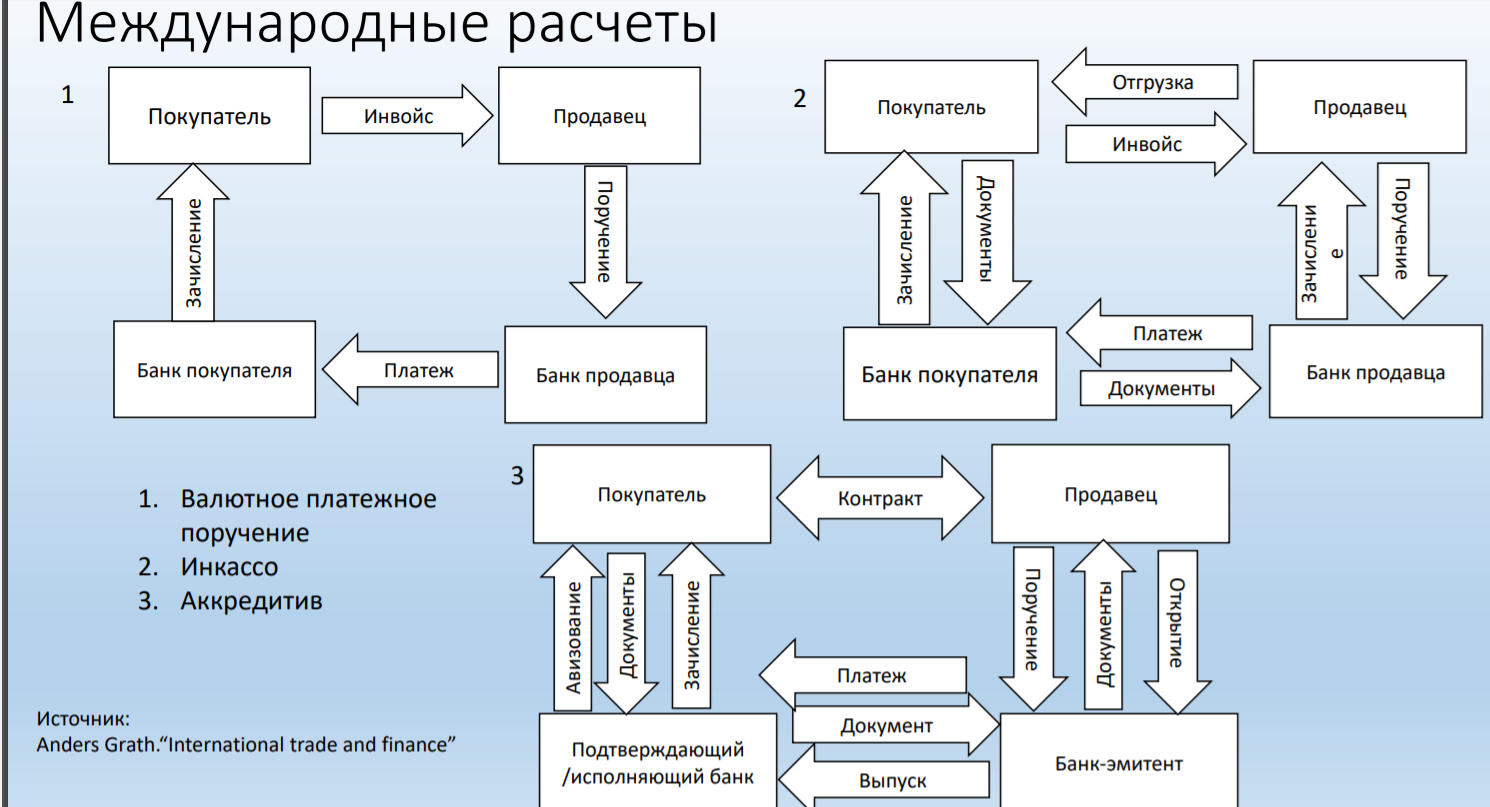 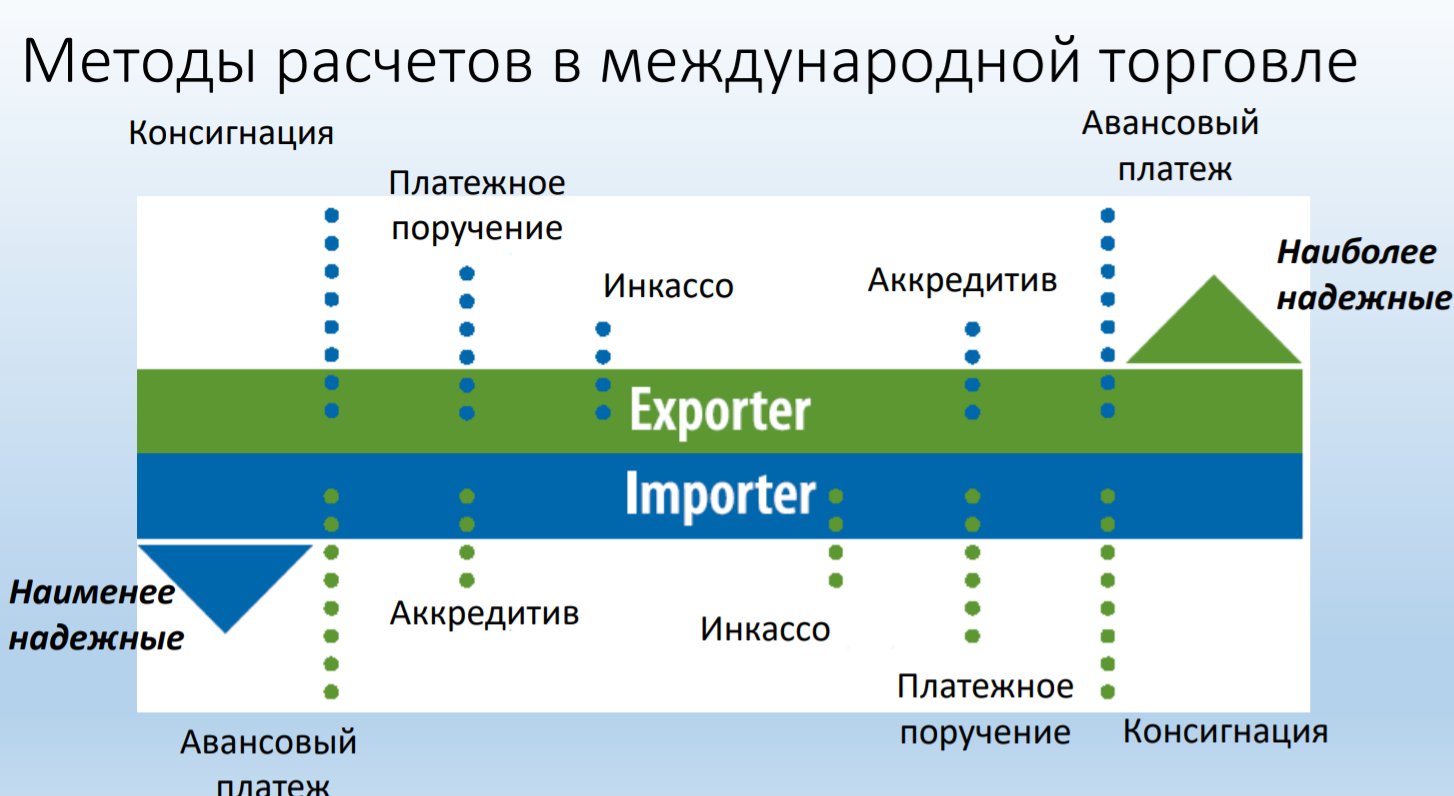 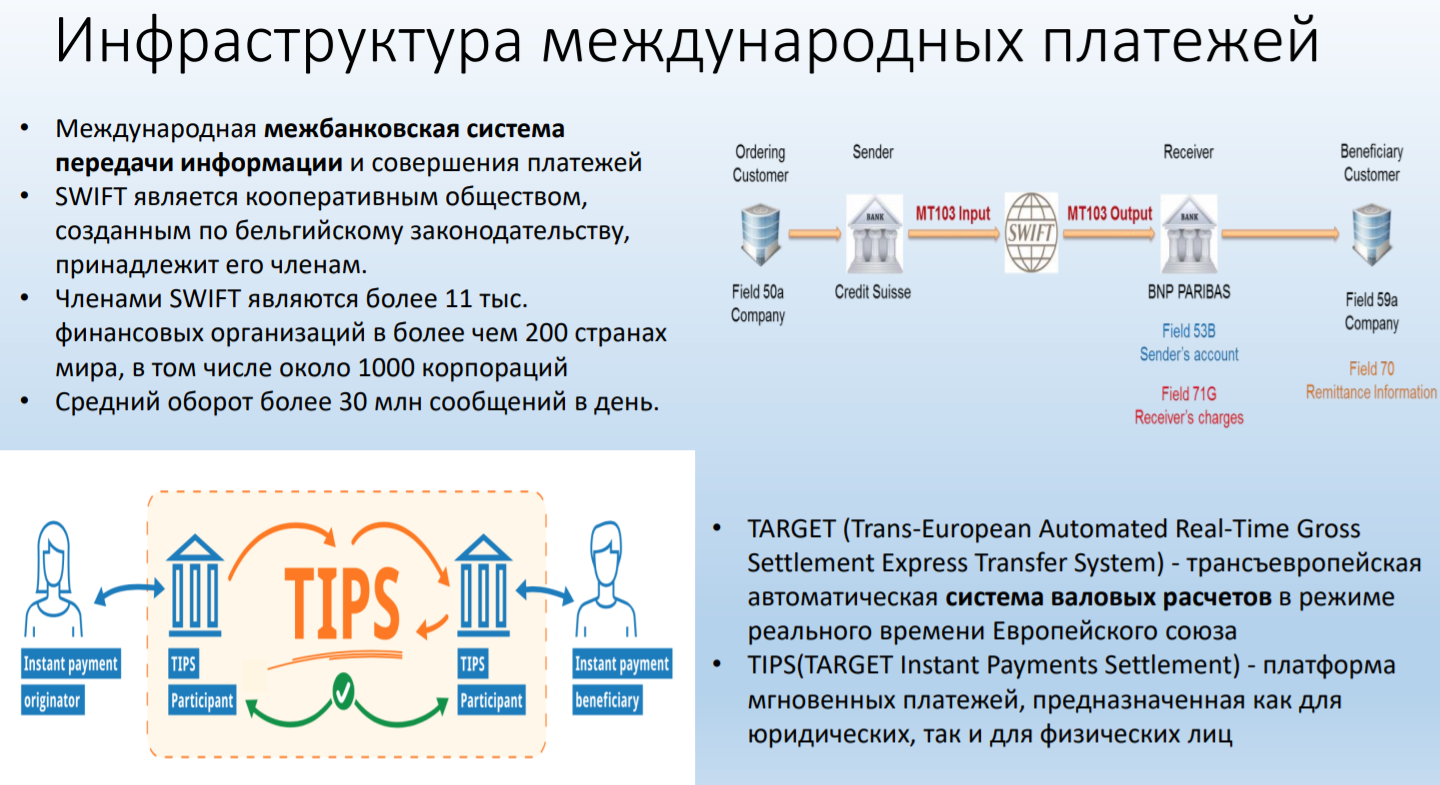 Международная межбанковская система передачи информации и совершения платежей • SWIFT является кооперативным обществом, созданным по бельгийскому законодательству, принадлежит его членам. • Членами SWIFT являются более 11 тыс. финансовых организаций в более чем 200 странах мира, в том числе около 1000 корпораций • Средний оборот более 30 млн сообщений в день.
TARGET (Trans-European Automated Real-Time Gross Settlement Express Transfer System) - трансъевропейская автоматическая система валовых расчетов в режиме реального времени Европейского союза • TIPS(TARGET Instant Payments Settlement) - платформа мгновенных платежей, предназначенная как для юридических, так и для физических лиц
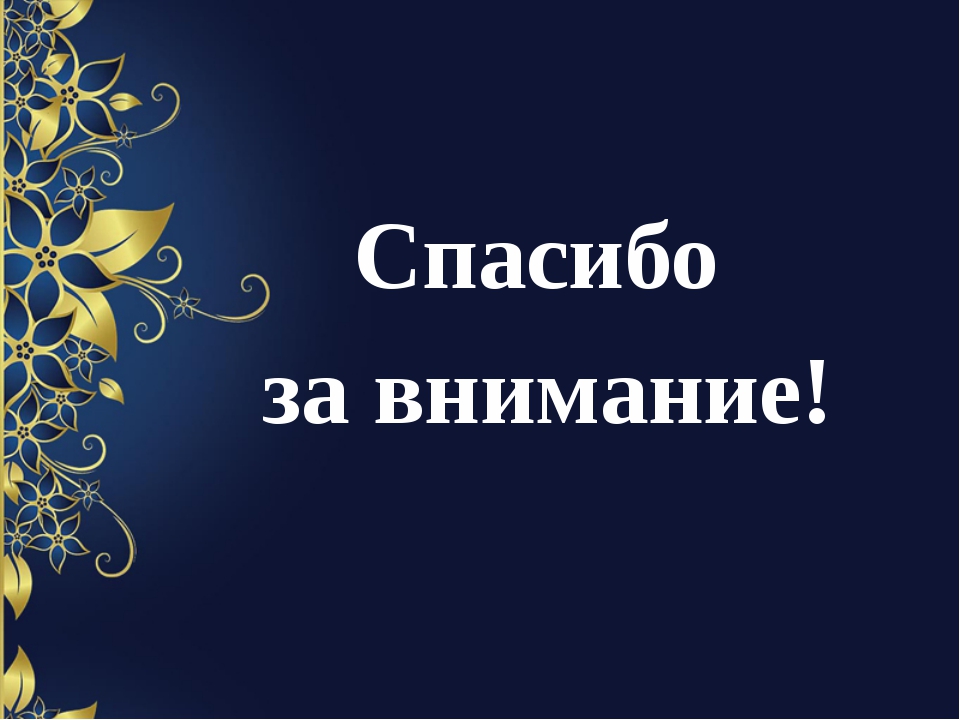